Победители и призеры II (городского) этапа
 Республиканской олимпиады школьников
по 15 
общеобразовательным предметам
2013-2014 учебного года
КГУ СОШ №10
КГУ СОШ№10БИОЛОГИЯ
IІ место 11-класс
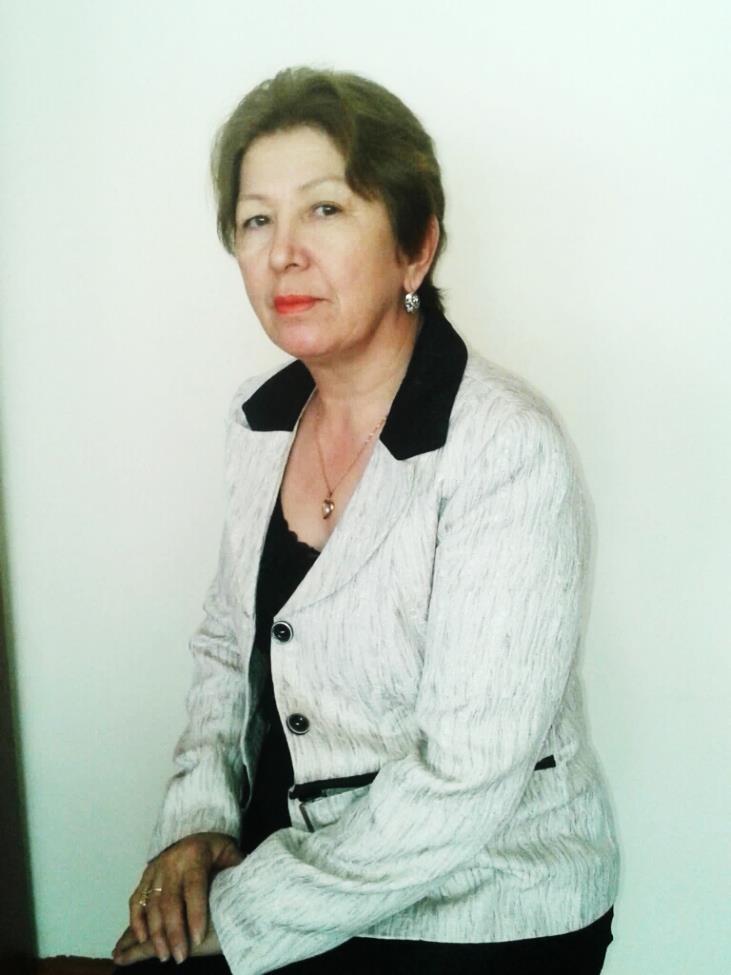 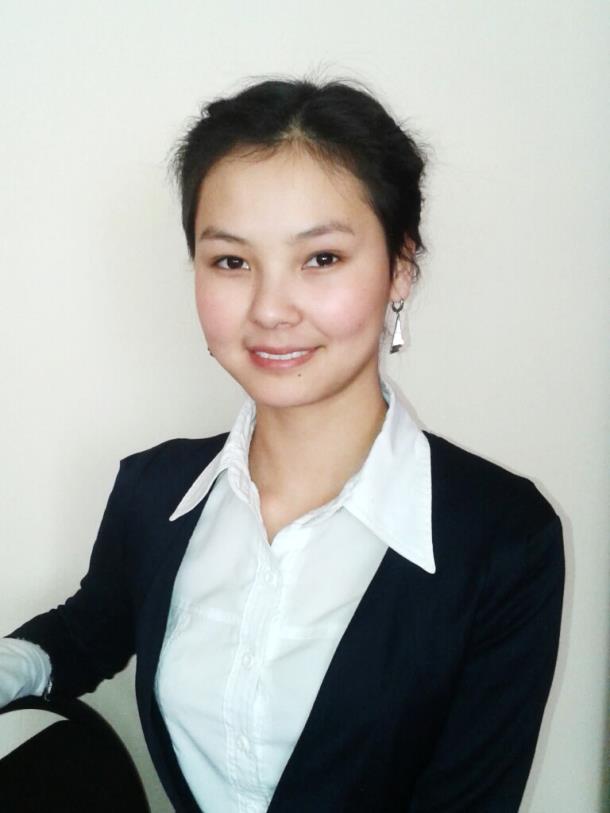 Хасенова Саяжан
Омарова Бибигуль 
Бектасовна
ГУ СОШ№10Казахский язык и литература в русской  школе 
IІ место 11-класс
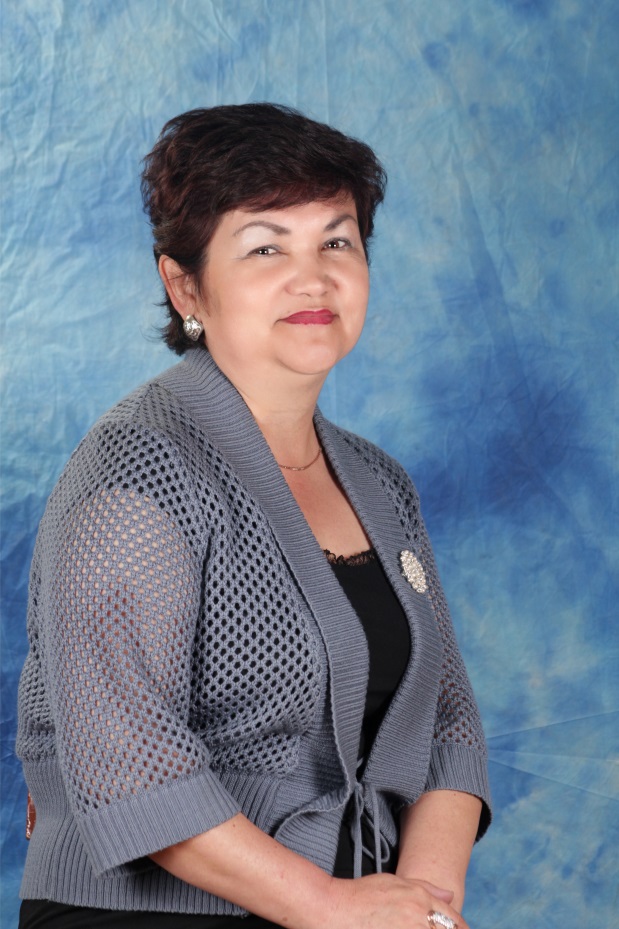 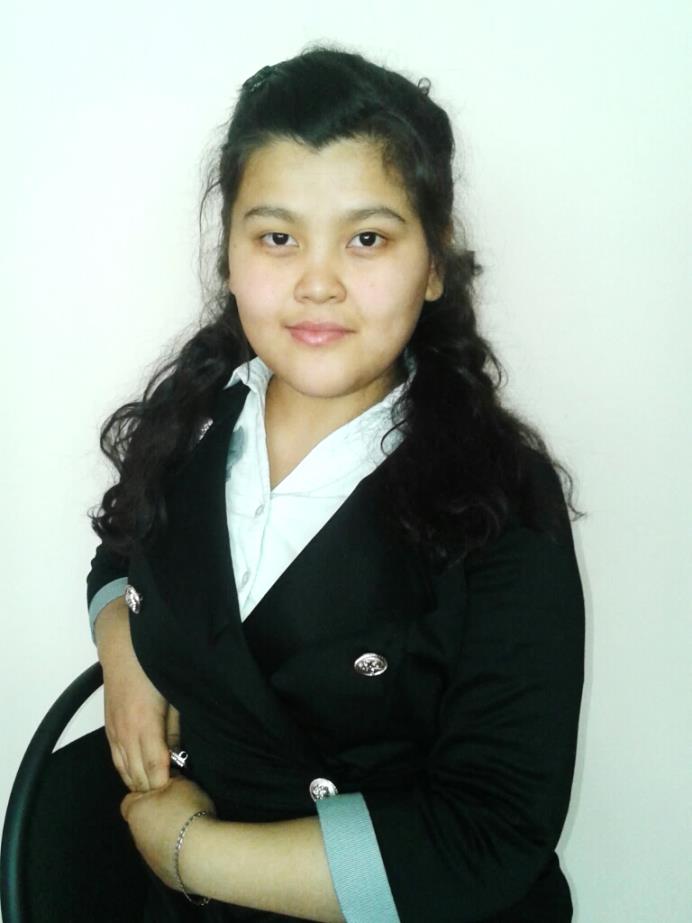 Айтмаганбетова Тазагуль 
Бархатовна
Болот кызы Диана
16 января 2014 года в актовом зале ДДиЮ состоялась торжественная церемония награждения победителей и призеров городской олимпиады.
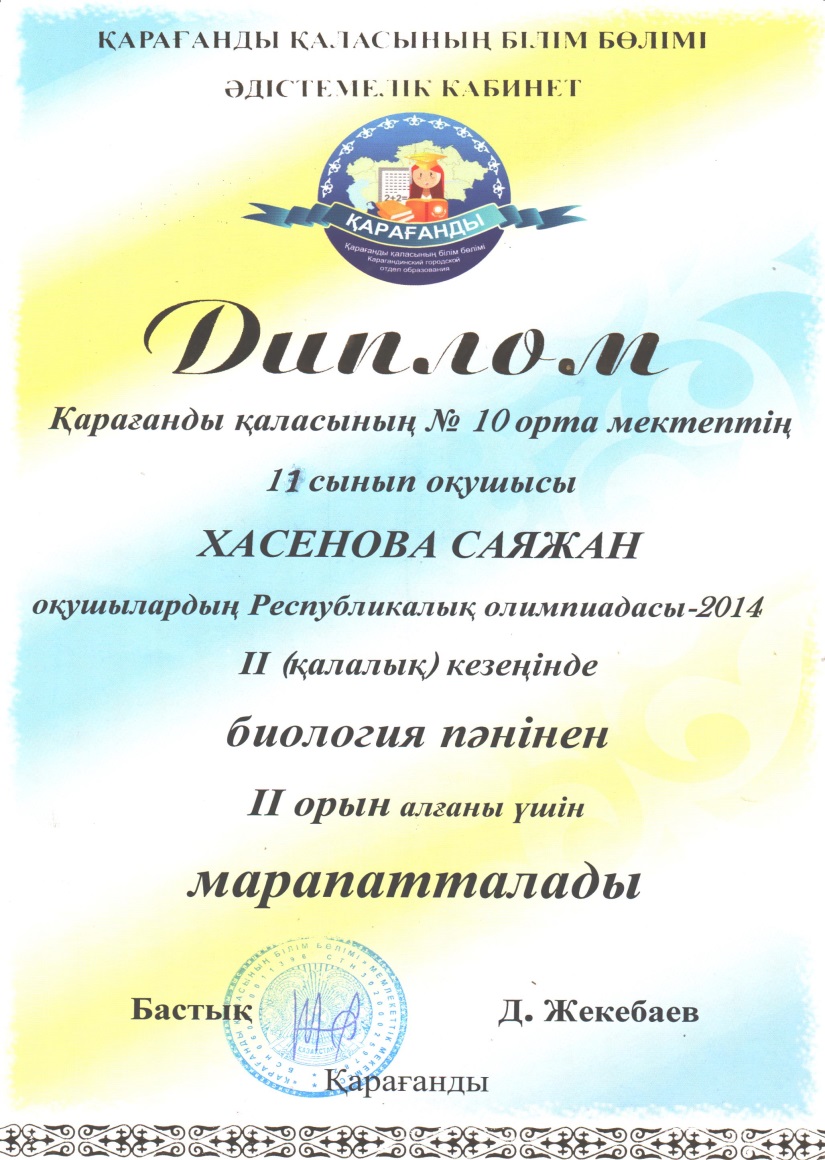 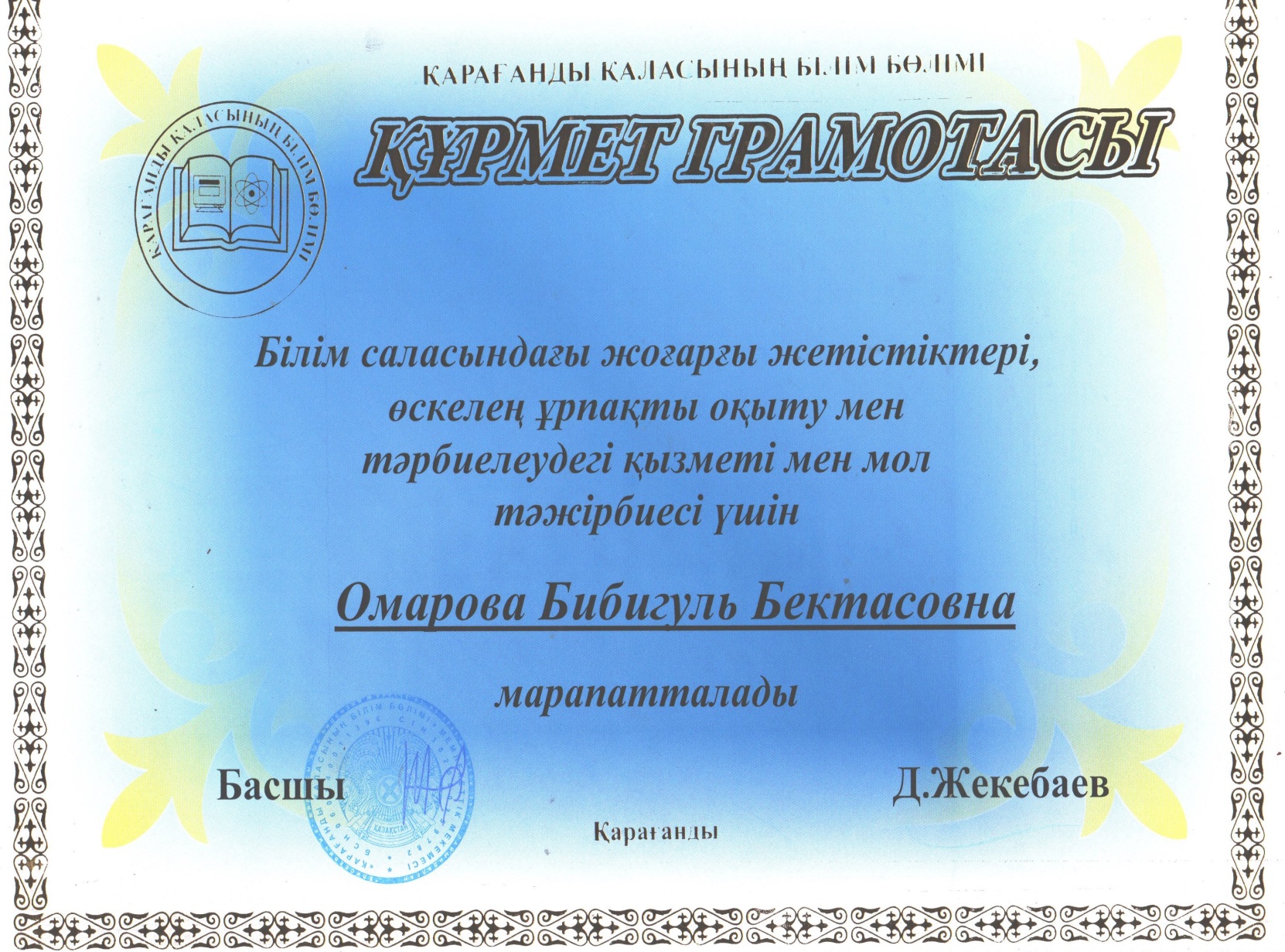 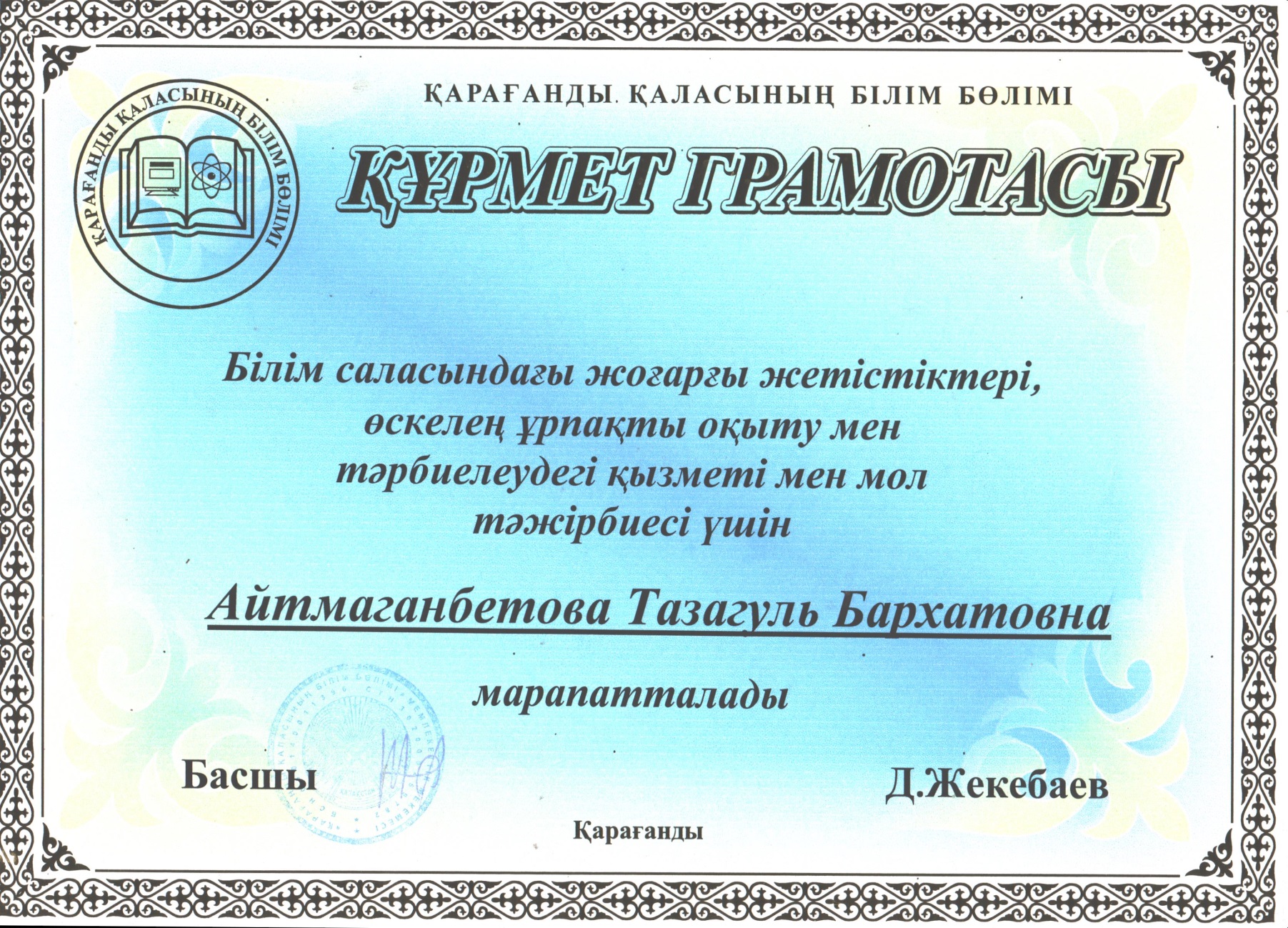